স্বাগতম
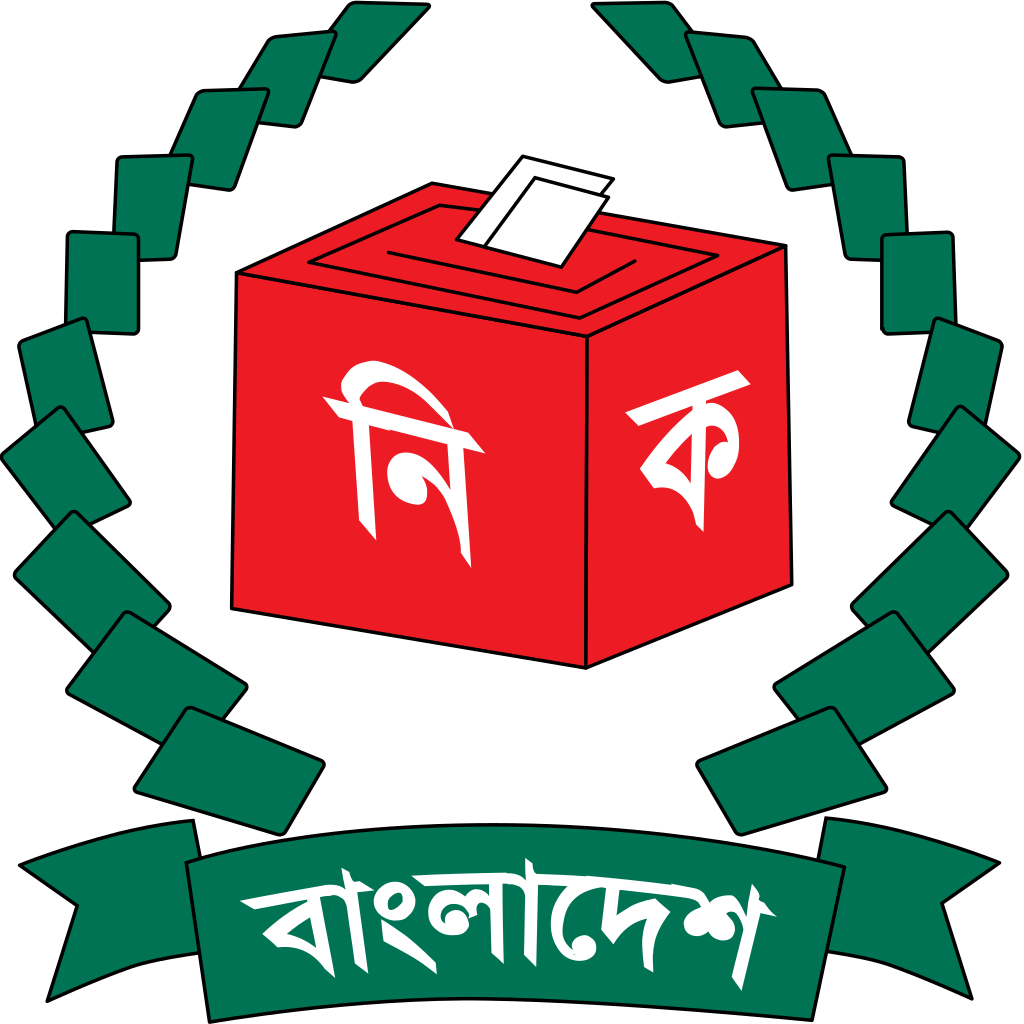 পরিচিতি
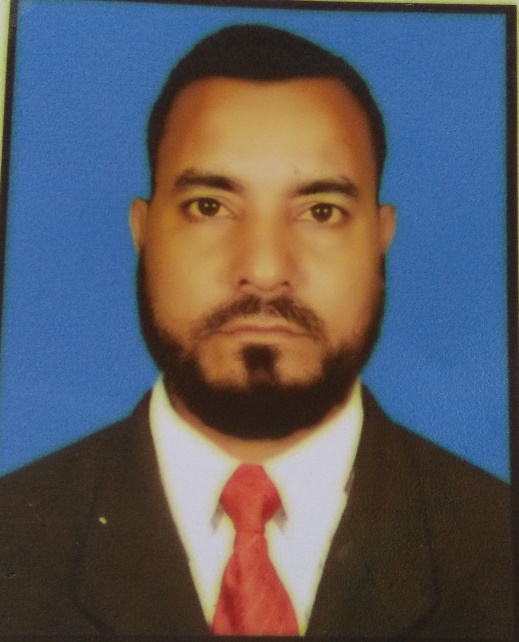 বিষয়ঃ বাংলাদেশ ও বিশ্বপরিচয়
শ্রেণিঃ ৭ম
অধ্যায়ঃ ৫
পাঠঃ বাংলাদেশের নির্বাচন ব্যবস্থা ও নির্বাচনের গুরুত্ব
সময়ঃ ৪০ মিনিট
আবদুল জলিল
সহকারী শিক্ষক 
কুড়ালিয়া নূরীয়া দাখিল মাদ্রাসা
বোরহানউদ্দিন,ভোলা
মোবাইল-০১৭১০৮১৪১৪০
Email-jalilkuralia@gmail.com
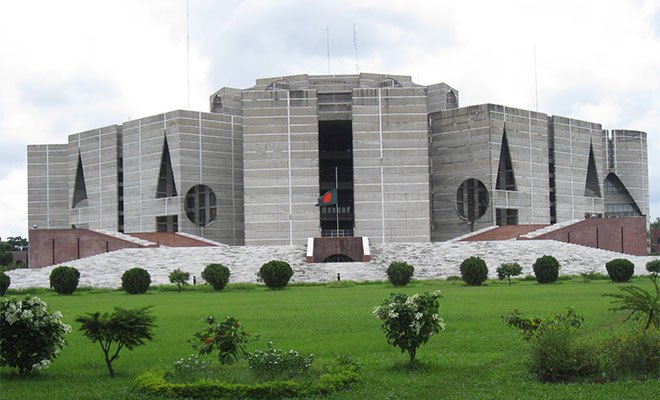 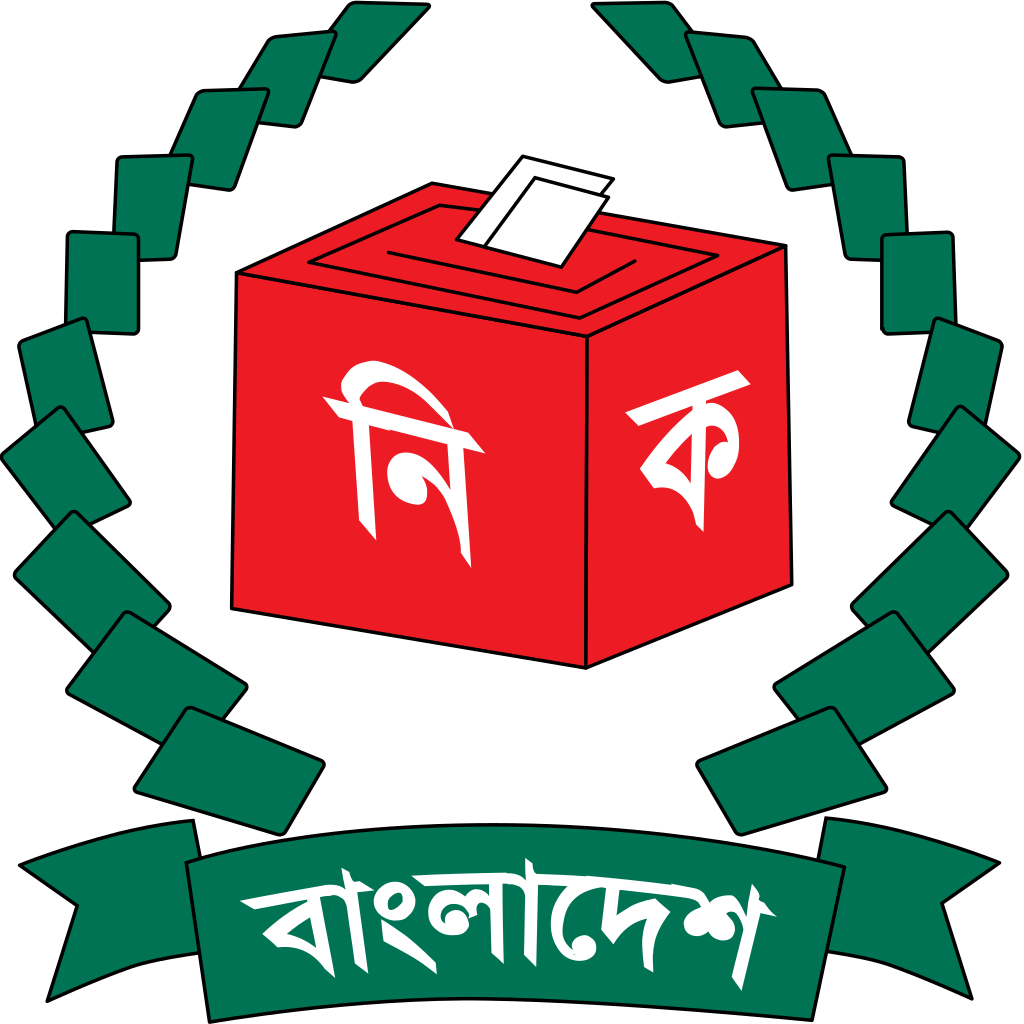 এটা কোন দেশের মানচিত্র ?
ডান পাশে এটি কিসের ছবি ?
এটি জাতীয় সংসদের ছবি
এটা কিসের লেগো?
এটা বাংলাদেশের নির্বাচন কমিশন অফিসের লোগো
বাংলাদেশের নির্বাচন ও নির্বাচনের গুরুত্ব
শিখনফল
এই পাঠ শেষে শিক্ষার্থীরা
১
নির্বাচন কি তা বলতে পারবে
২
নির্বাচনের গুরুত্ব ব্যখ্যা করতে পারবে
নির্বাচন পদ্ধতি বিশ্লেষন করতে পারবে।
৩
নির্বাচন
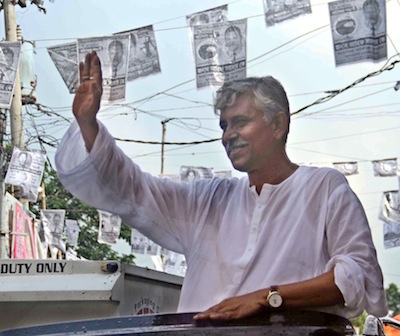 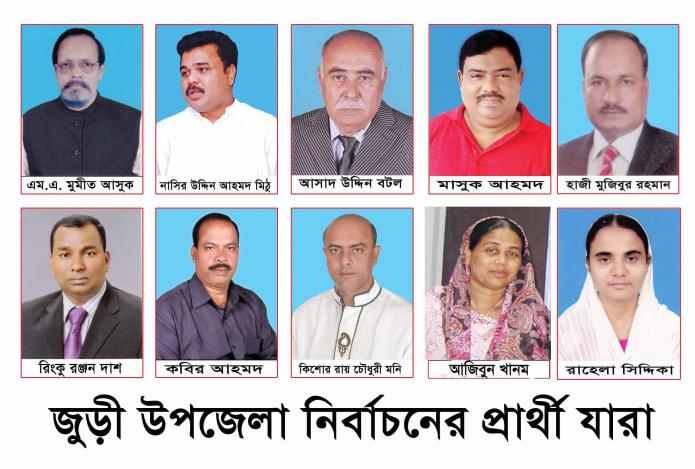 একাধিক প্রার্থী
পছন্দের প্রতিনিধি
নির্বাচন হল রাস্ট্রের শাসন কাজ সুষ্ঠুভাবে পরিচালনার জন্য একাধিক প্রার্থীর মধ্য থেকে নাগরিকগন তাদের পছন্দের প্রতিনিধি বেছে নেয়ার পদ্ধতি।
গণতন্ত্র ও নির্বাচনের মধ্যে সম্পর্ক
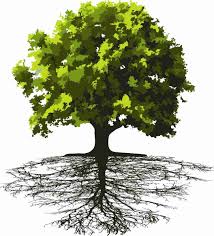 গণতন্ত্র
নির্বাচন
গণতন্ত্র যদি গাছ হয় তাহলে নির্বাচন তার মূল
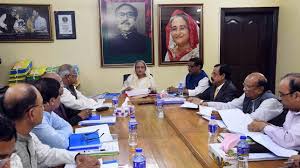 রাস্ট্রের শাসন কার্য পরিচালনার জন্য এই নির্বাচন হয়।
সংসদে অর্থ মন্ত্রী বাজেট পেশ করছেন
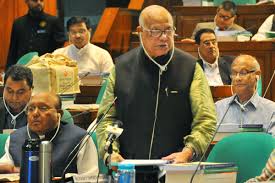 বাজেটে অর্থ বরাদ্দের মাধ্যমে
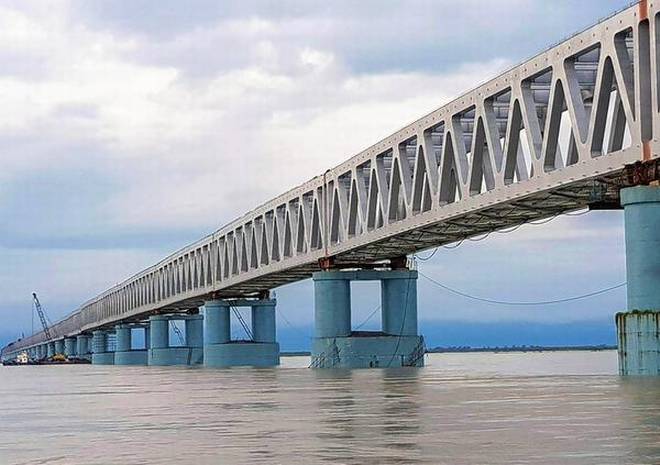 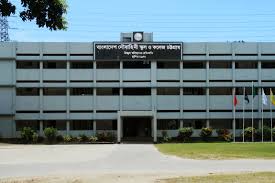 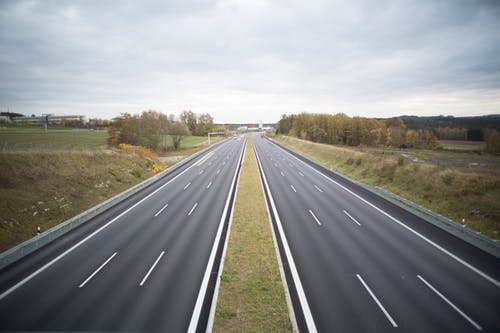 জোড়ায় কাজ
সময় ৫ মিনিট
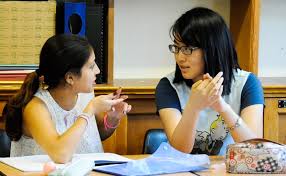 উভয়ে আলোচনা করে নির্বাচনের ৫ টি গুরুত্ব লেখ।
বাংলাদেশের নির্বাচন পদ্ধতি
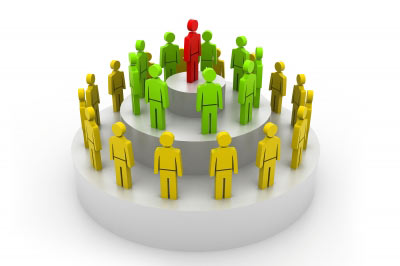 প্রতিনিধি বাছাই
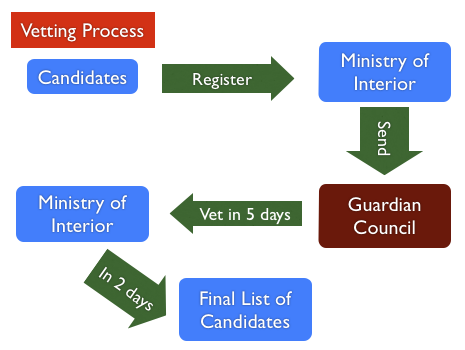 নির্বাচন প্রক্রিয়ার প্রয়োজনীয় উপকরন
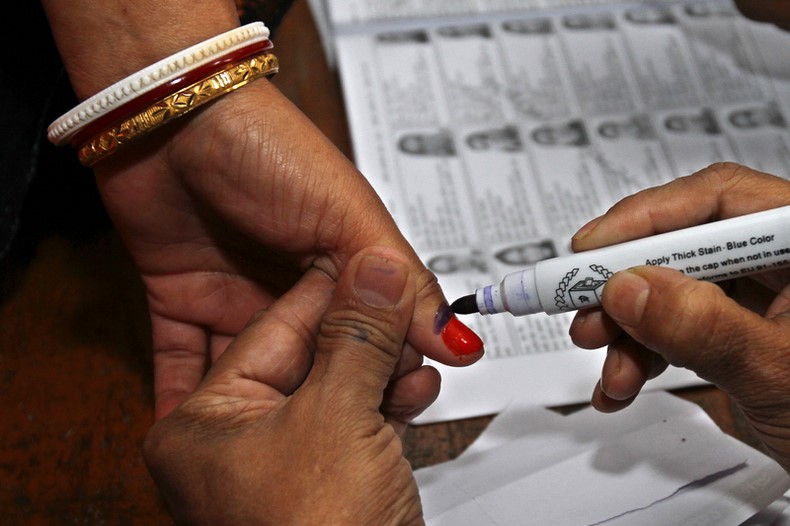 অমোচনীয় কালি
নির্বাচন পদ্ধতি
প্রত্যক্ষ নির্বাচন
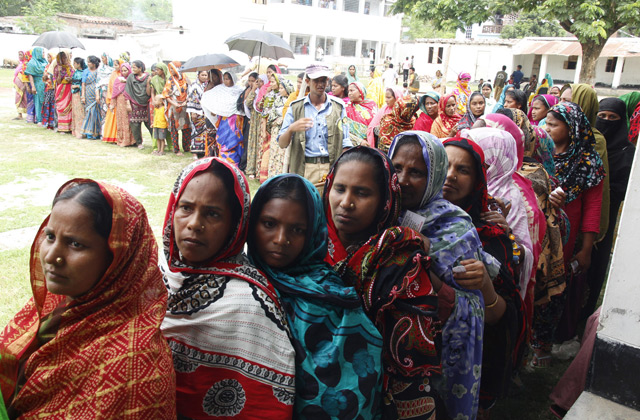 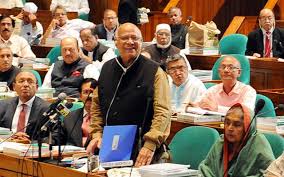 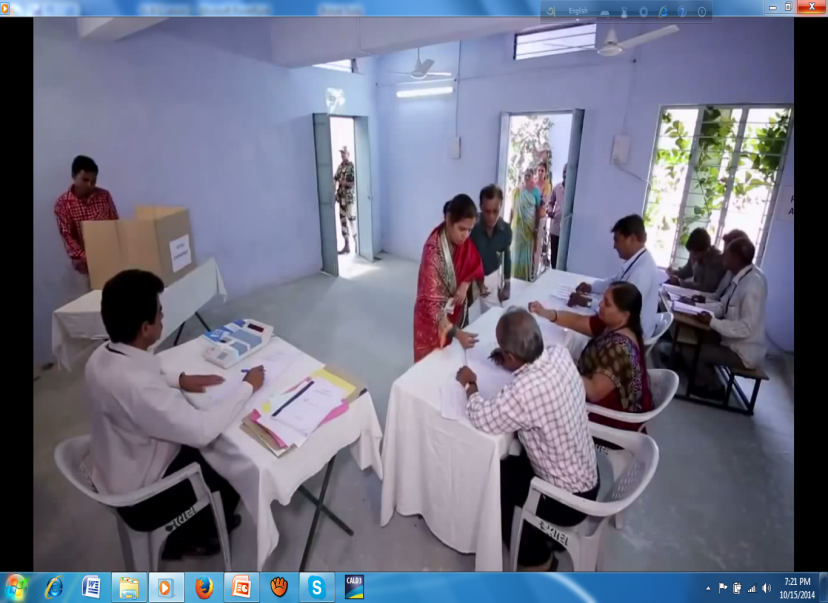 সরাসরি ভোট প্রদান
নাগরিকরা যখন সরাসরি ভোটে তাদের প্রতিনিধি নির্বাচন করে তাকে প্রত্যক্ষ নির্বাচন বলে।
দলগত কাজ
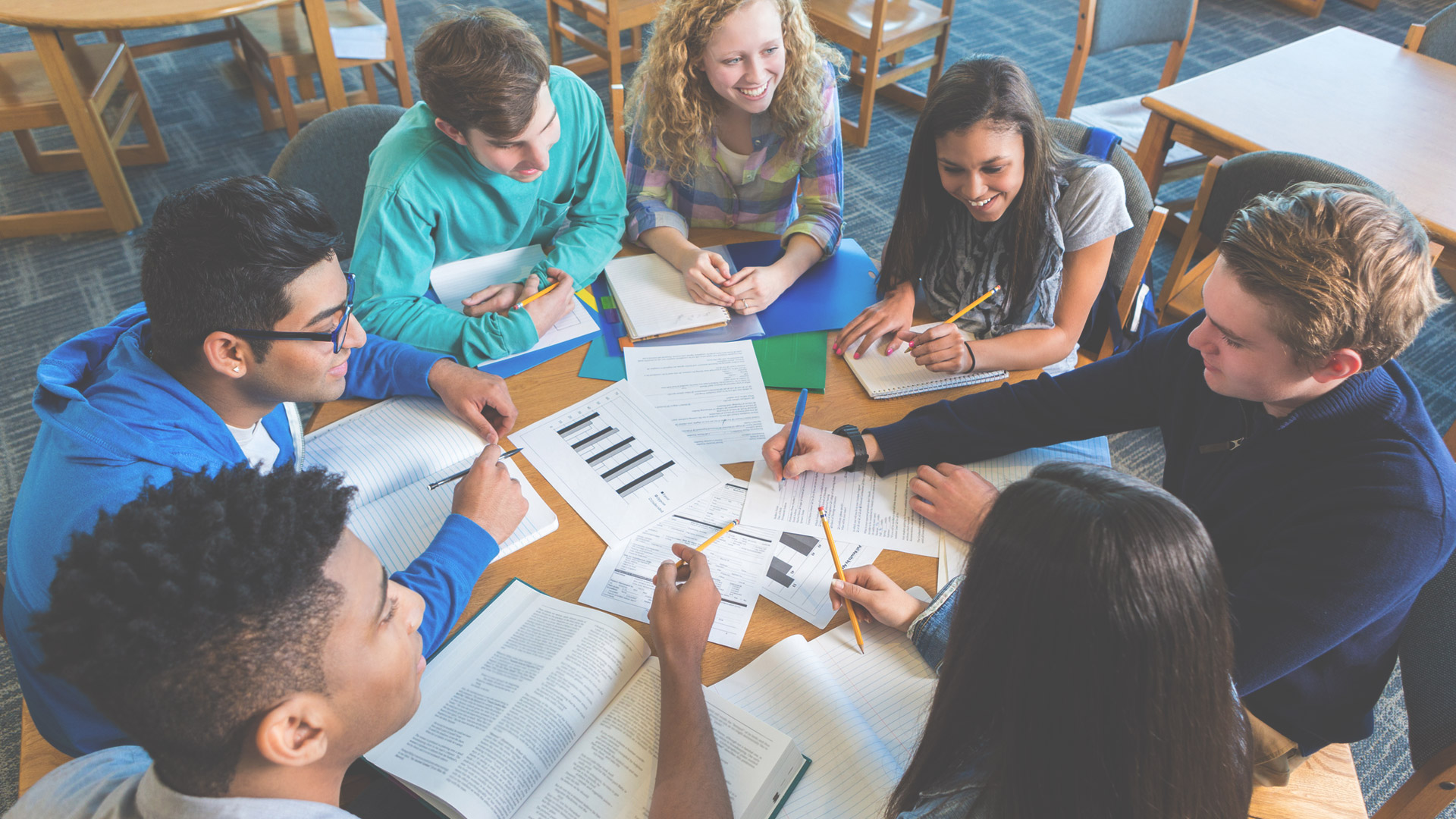 সময় ৫ মিনিট
প্রথমে তোমরা প্রত্যেক বেঞ্চের চার জন ছাত্রের মধ্যে থেকে এক জন করে প্রতিনিধি বাছাই কর। উক্ত প্রতিনিধিরা প্রত্যেকে আলাদাভাবে ভোট দিয়ে একজন শ্রেণি প্রতিনিধি নির্বাচিত কর।
পরোক্ষ নির্বাচন
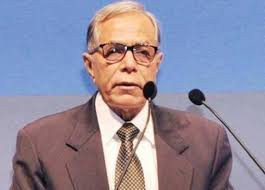 বাংলাদেশের প্রেসিডেন্ট নির্বাচন পরোক্ষ নির্বাচনের উদাহরন
পরোক্ষ নির্বাচন
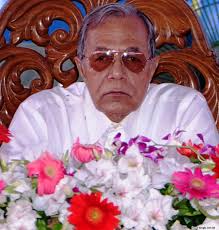 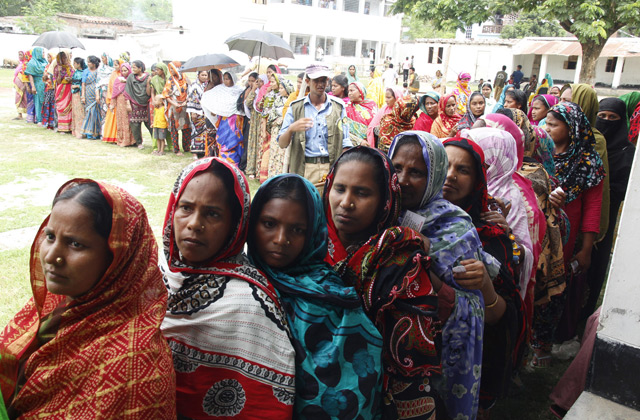 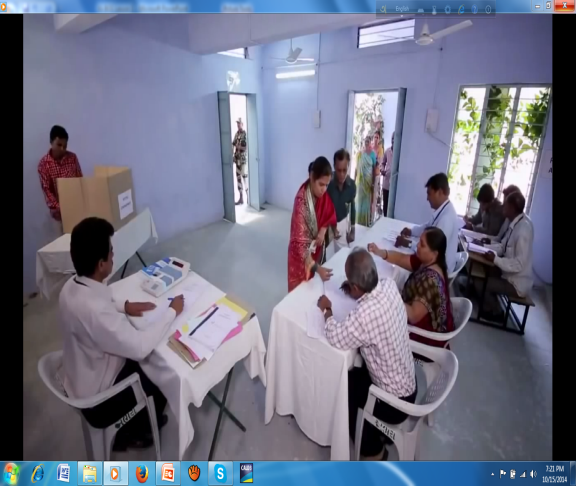 মূল্যায়ন
এমপিদের
১। কাদের ভোটে প্রধানমন্ত্রী নির্বাচিত হন?
গনতান্ত্রিক
২। বাংলাদেশে কোন শাসন ব্যবস্থা বিরাজমান?
৩। নির্বাচন পদ্ধতি কত প্রকার ?
দুই
৪। নির্বাচন কে পরিচালনা করেন ?
নির্বাচন কমিশন
বাড়ির কাজ
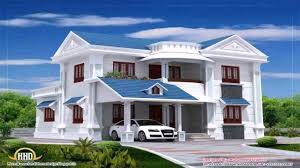 তোমাদের ক্লাসে কীভাবে সরাসরি ভোট দিয়ে শ্রেণি প্রতিনিধি নির্বাচিত করতে পার তার বিবরণ সর্বোচ্চ ১৫ বাক্যে লিখে নিয়ে আসবে।
সবাইকে ধন্যবাদ
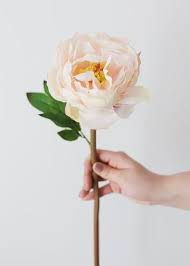